Presentation Parliamentary Portfolio Committee on CommunicationDraft Code for Persons with Disabilities June 2020
Presentation Outline
2
Introduction & Background
In 2011, the process of reviewing the Regulations on the Code for People with Disabilities began. 

The review came as a result of bilateral meetings with organisations representing persons with disabilities and outcry from the general public.

This culminated in the National Disability Summit held in March 2011, which amongst others, resolved that the current regulations (2007) be reviewed in order to address the issue of accessibility and universal design.
3
Introduction & Background
Upon conducting international benchmarking studies, the Authority published the first draft Regulations on the Code for People with Disabilities in March 2014. 

This was followed by an extensive country-wide public consultation and workshopping process on the draft regulations in all the provinces.

In November 2014 and November 2017, the Authority published the second and third draft Regulations respectively for public consultation.
4
Purpose and Scope of the Regulations
The purpose of the Regulations is to ensure that persons with disabilities, specifically those that are deaf/hard of hearing and blind/visually impaired, have equal access to broadcasting and telecommunications services.

The final Regulations will apply to broadcasting and telecommunications services.
5
Progress to Date
In June 2019, the Authority held a two (2) days workshop with stakeholders to further get clarity on the submissions received and solicit further views on developments in the accessibility sector since the first draft was published. 

Issues of accessibility of the Authority’s website were raised by stakeholders, including the fact that some of the documents on the Authority’s website had no screen reader capabilities etc. 

On 5 June 2020, the Authority published the draft regulations for final public comments.
6
Conclusion
The extensive consultations held by the Authority, since  2014, was aimed at ensuring that (a) the Authority has a clear understanding of the needs of persons with disabilities, (b) the cost factors involved in providing access to broadcasting and telecommunications services for persons with disabilities, (c) ensuring that implementation and accountability of the final regulations will be possible, and (d) ensuring that there is real access to broadcasting and telecommunications services by persons with disabilities.

It is anticipated that the final Regulations will be published before the end of the 2020/21 financial year.
7
Thank You
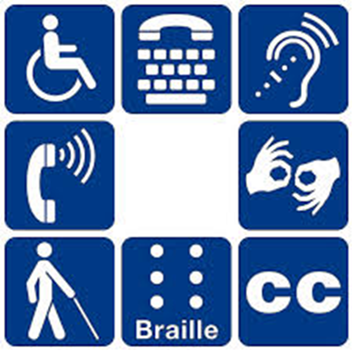 8